Thứ Bảy ngày 25 tháng 3 năm 2023
TRƯỜNG TIỂU HỌC SỐ 2 BỒNG SƠN
Nhiệt liệt chào mừng

Quý thầy, cô giáo đến dự giờ thăm lớp
Tự nhiên xã hội – Lớp 1A4
Giáo viên: Đặng Thị Hồng Thiêm
Khởi động
Tự nhiên xã hội
Bài 23 : Vận động và nghỉ ngơi 
( Tiết 1)
Quan sát hình và nêu các hoạt động có lợi cho sức khỏe
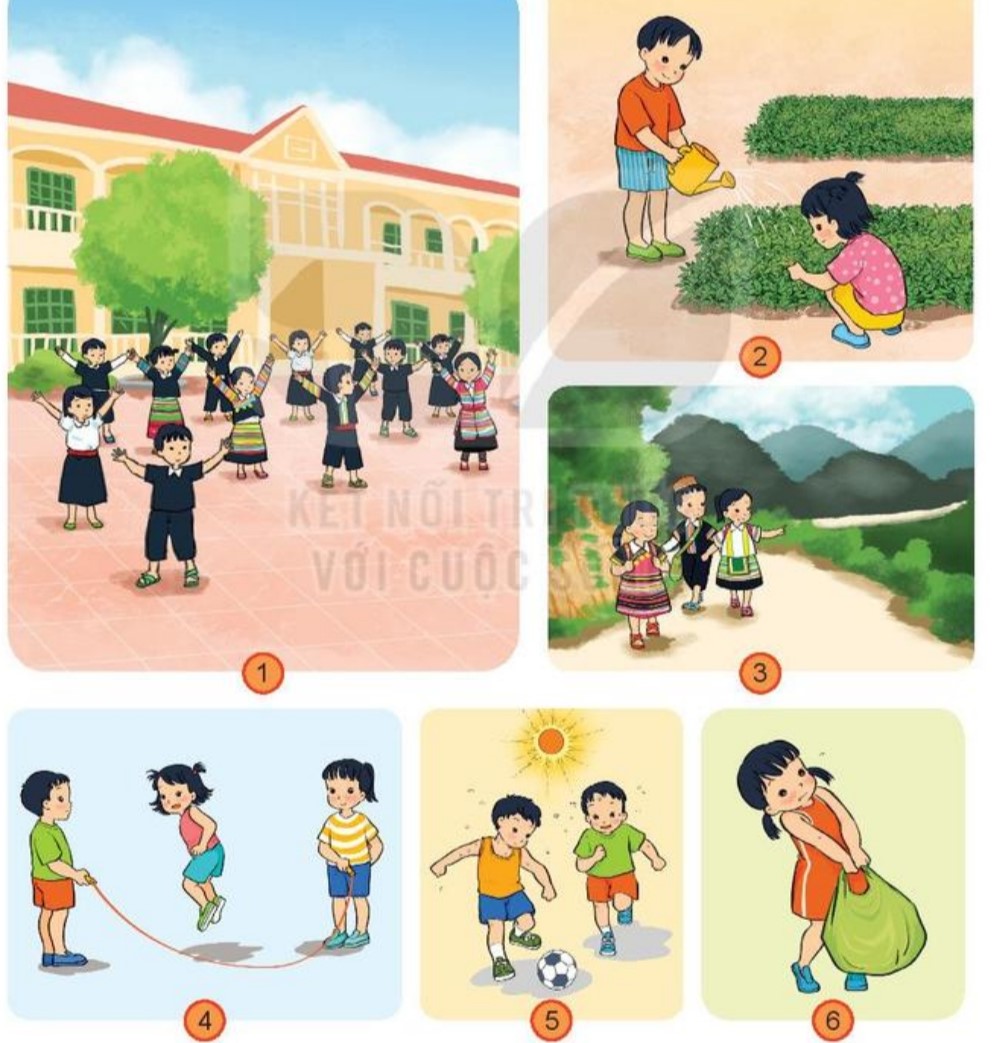 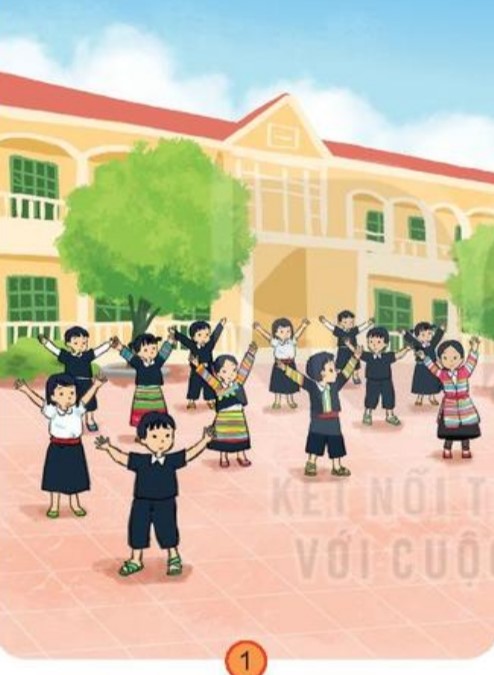 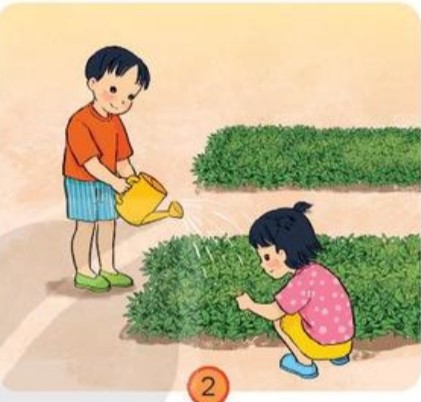 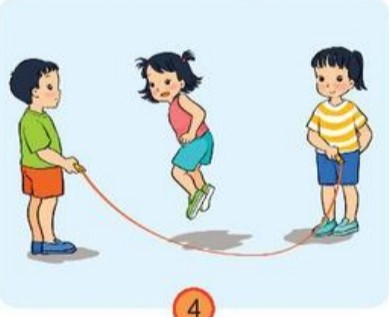 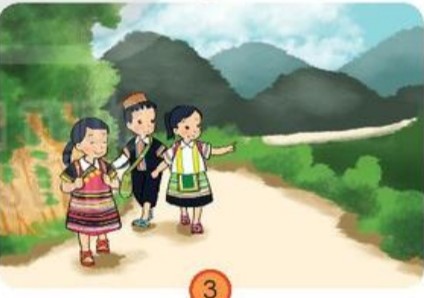 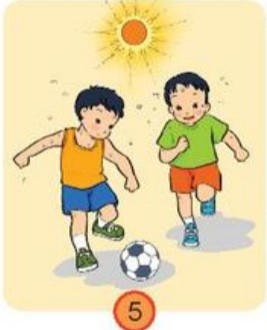 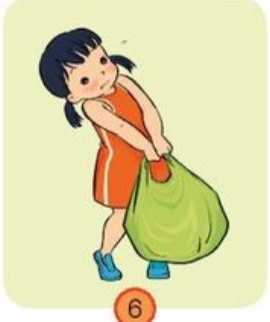 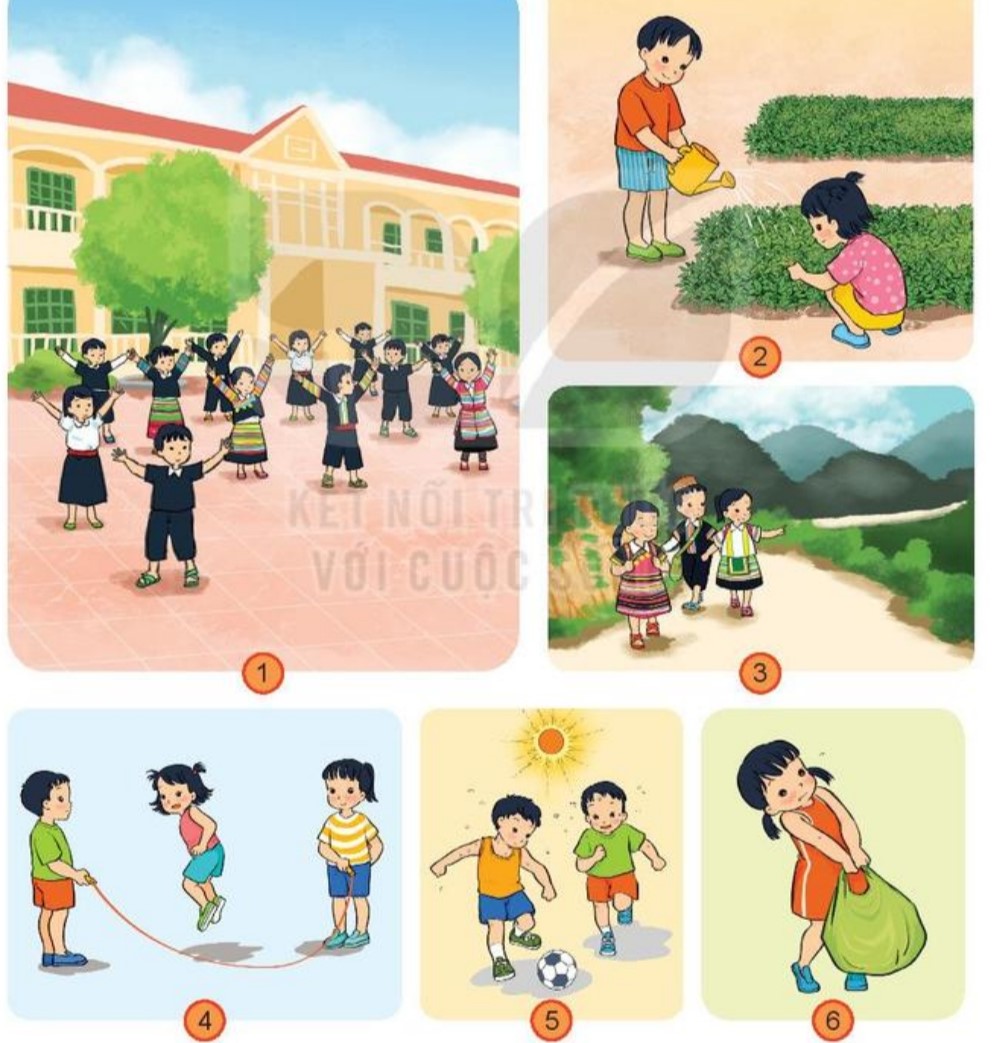 √
√
√
√
×
×
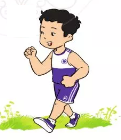 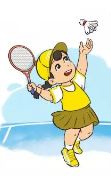 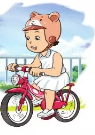 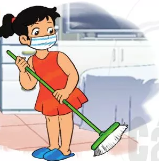 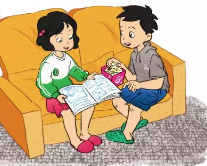 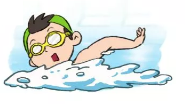 Các bạn trong hình sẽ như thế nào nếu thường xuyên thực hiện các hoạt động dưới đây.
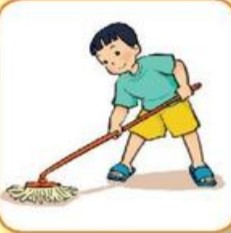 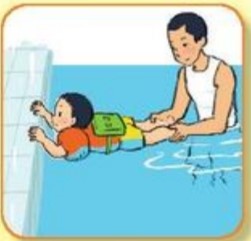 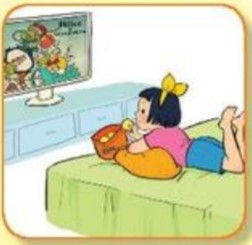 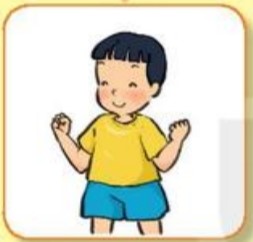 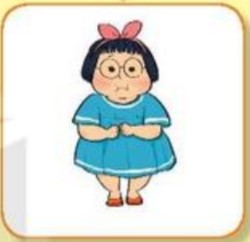 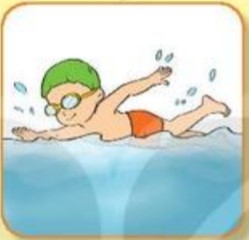 Trò chơi: Em tập làm phóng viên
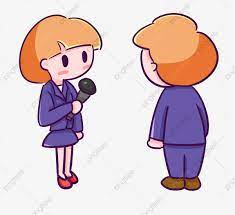